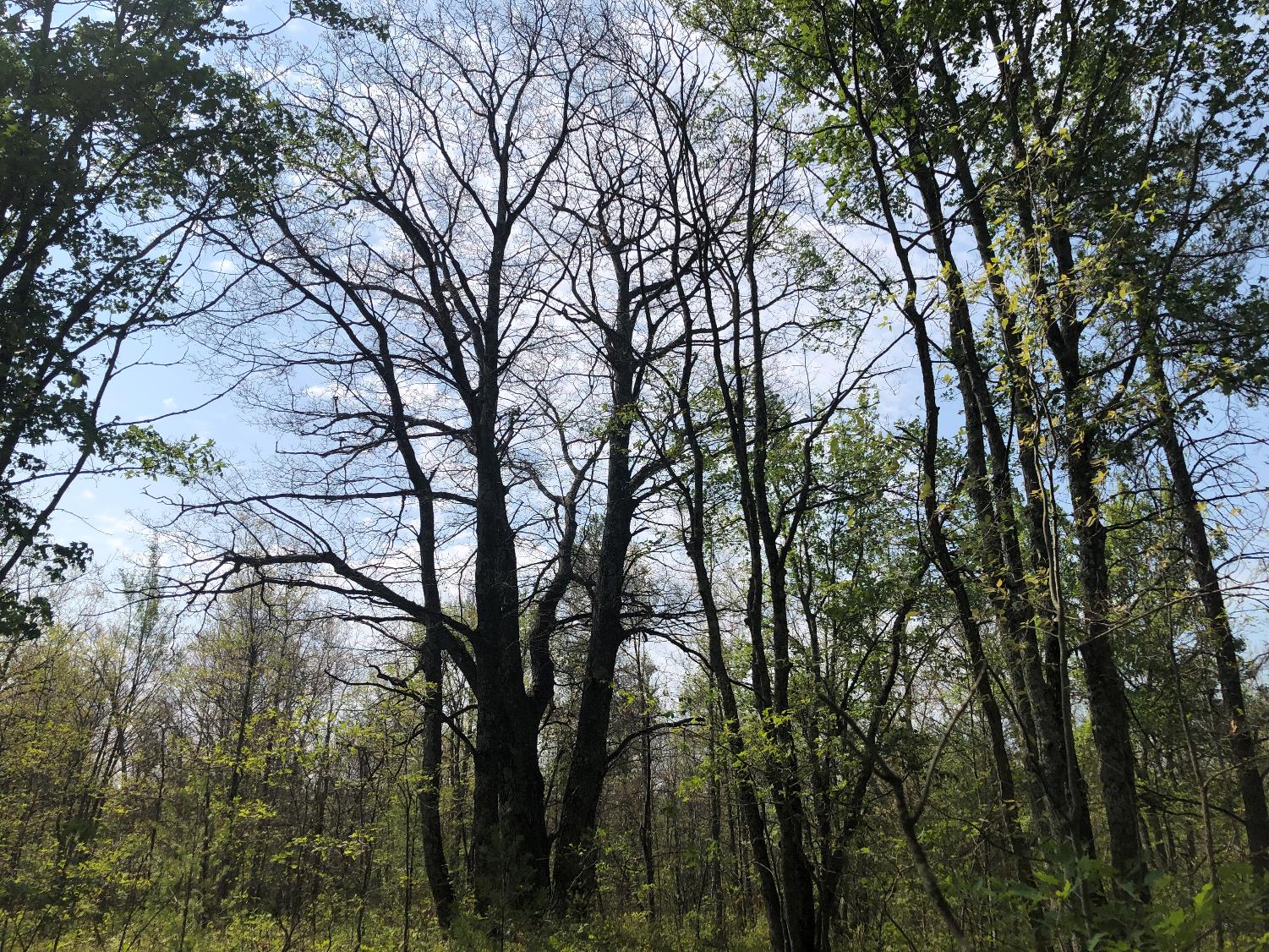 Michigan
Forest Health Update
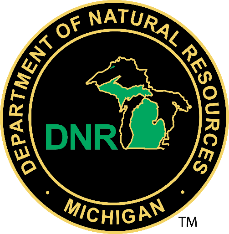 Simeon Wright/MI DNR Forest Health Specialist
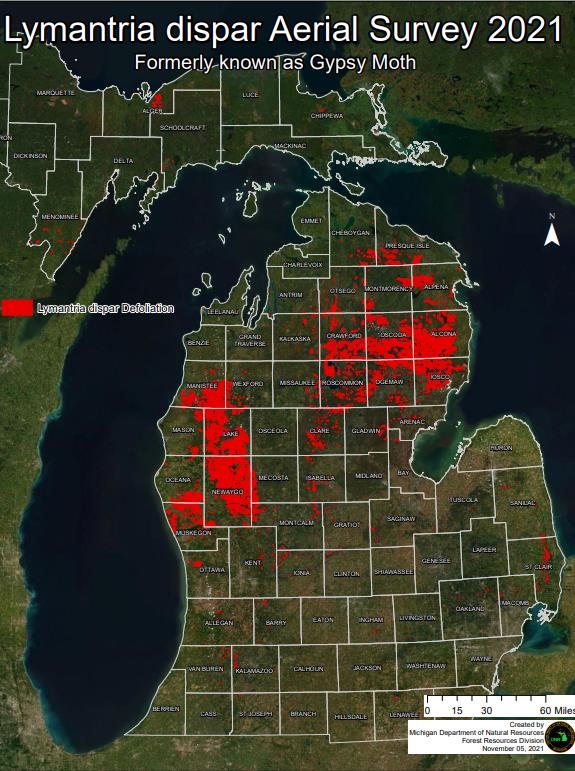 Spongy Moth
1.2 million acres > 50% defoliation
24 million acres flown
[Speaker Notes: Flight lines 6 miles apart, ~3500 feet or higher for these big events.]
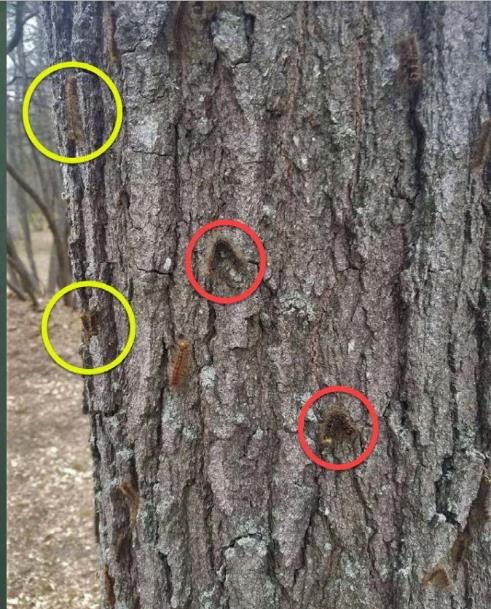 History…
2010: >500,000 acres
2019: 250,000 acres
2020: 950,000 acres
2021: >1 million acres 
Anticipate collapse in many areas in 2022
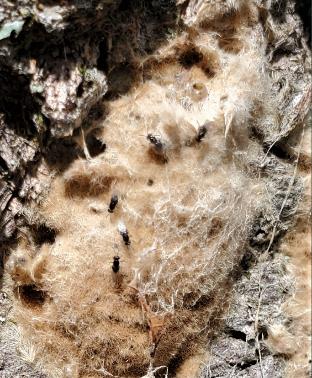 [Speaker Notes: The last significant outbreak occurred in 2009-2010.  Dry springs and late frosts contributed to rapid increase in defoliation especially in 2020, 21.  Have seen collapse in affected areas, increase in other areas, localized outbreaks in 2022.  Parasitoids]
Impacts
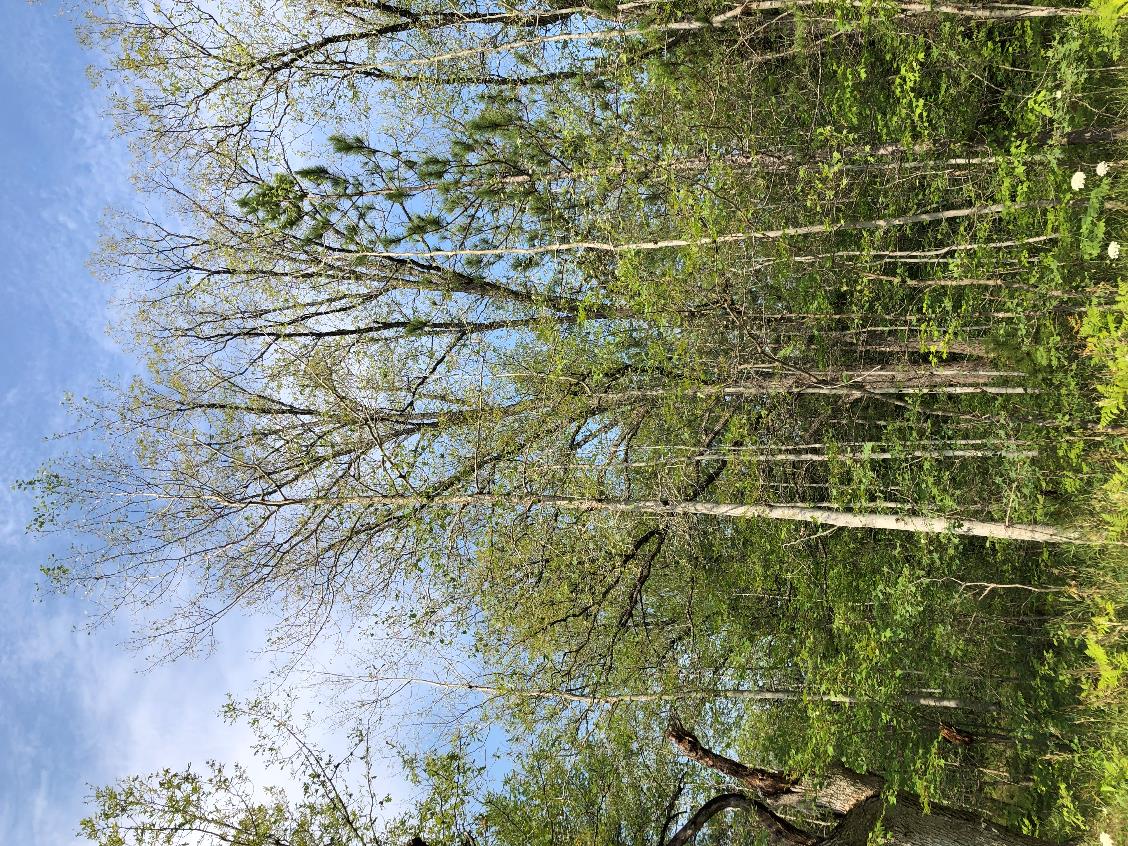 Abundant rainfall 
Healthy trees will recover
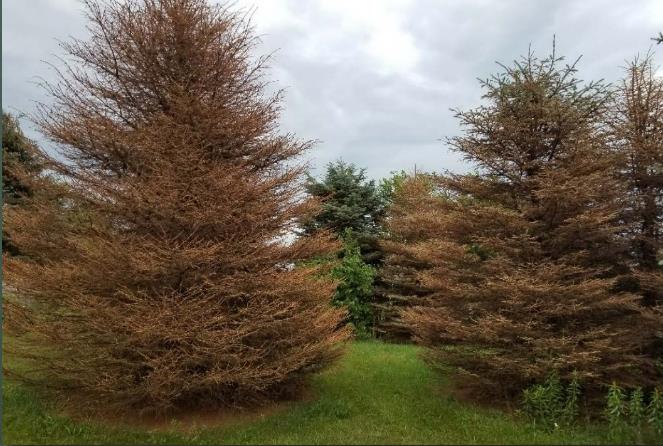 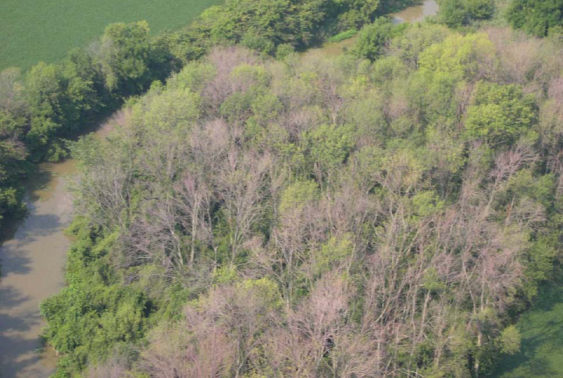 Emerald Ash Borer: 
How long in MI?
EAB first detected in 2002
Infesting ash trees 10-12 years prior
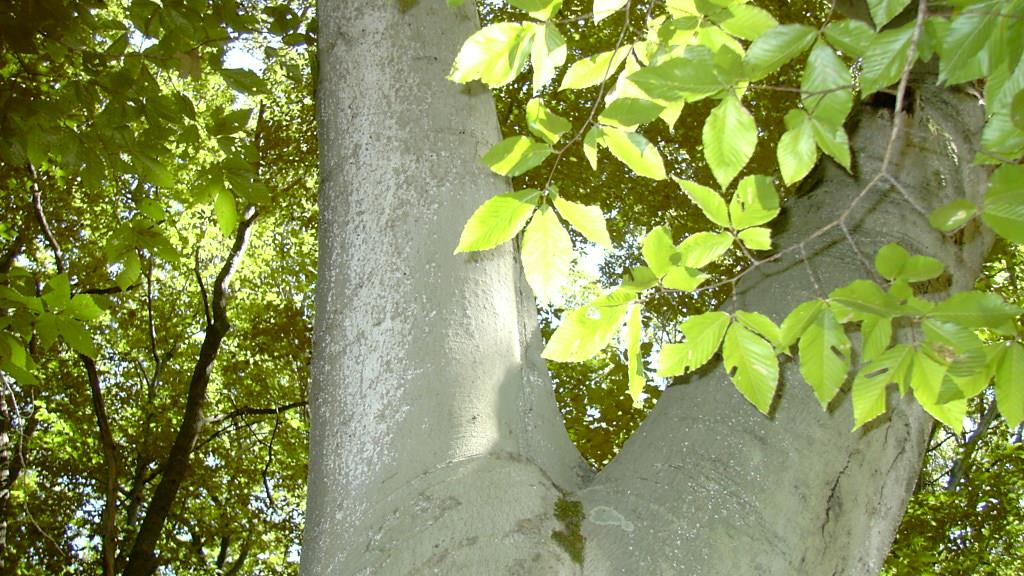 Beech Bark Disease: 
How long in MI?
BBD first detected in 2000 
Likely introduced to UP around 1985-1990
?
Balsam Woolly Adelgid
[Speaker Notes: Our state department of agriculture is the lead on this pest]
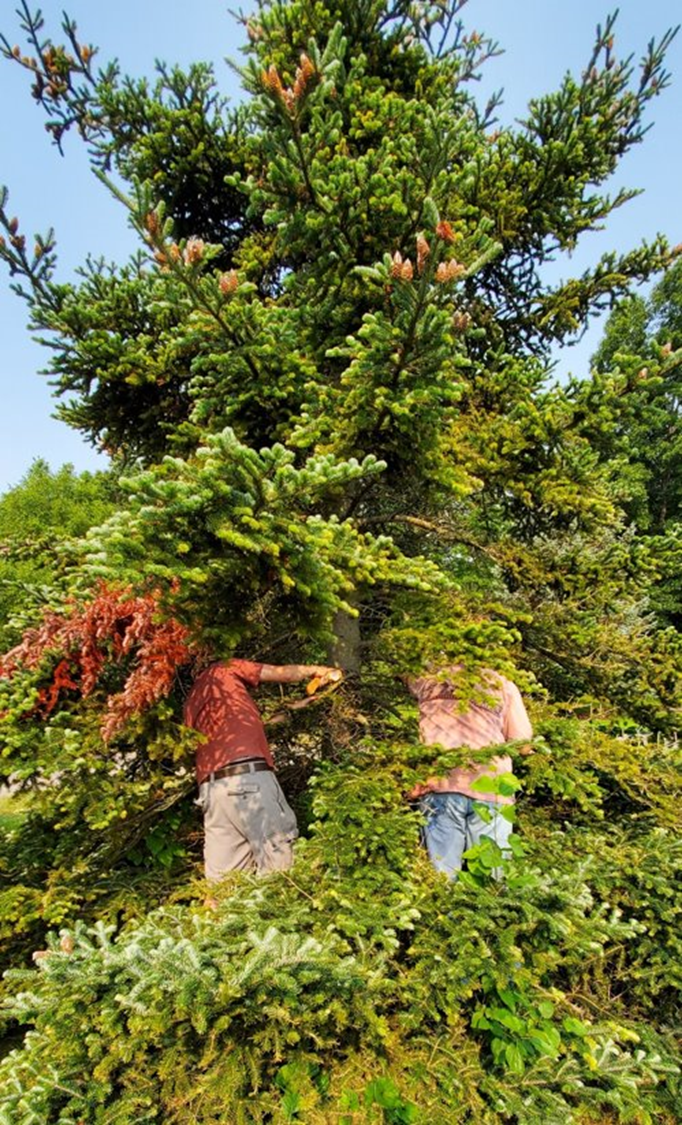 Initial detection
Arborist report
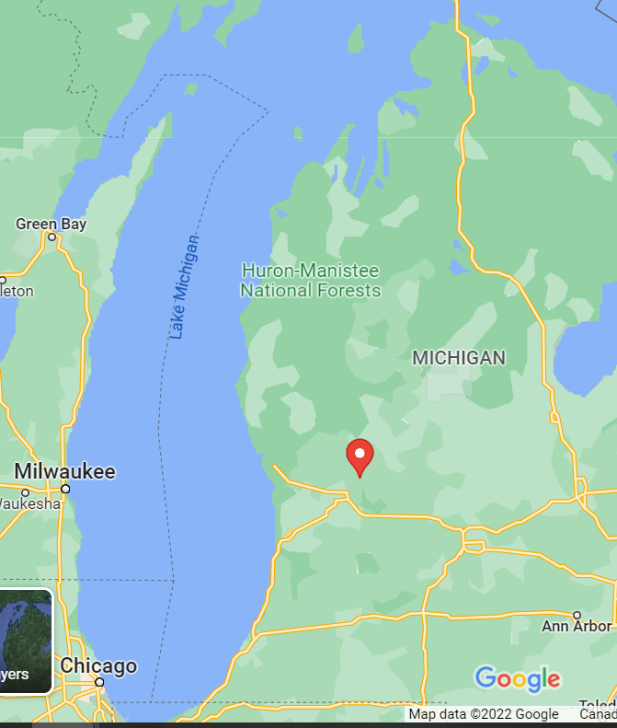 [Speaker Notes: Report to MISN by alert arborist.  Trees were transplanted over 20 years ago. Nathan Havill genotyped the BWA samples and matches those  widespread in the Appalachians and western North America.  In other words, the results are consistent with our hypothesis that infested trees were brought up from a nursery in the Appalachians region.]
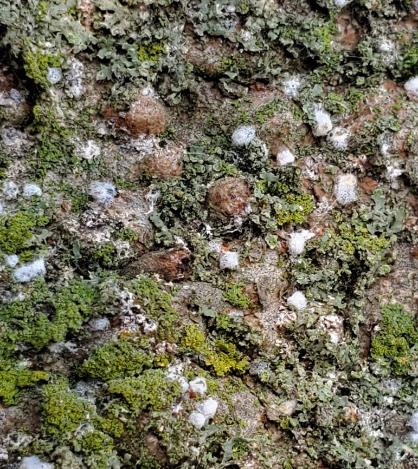 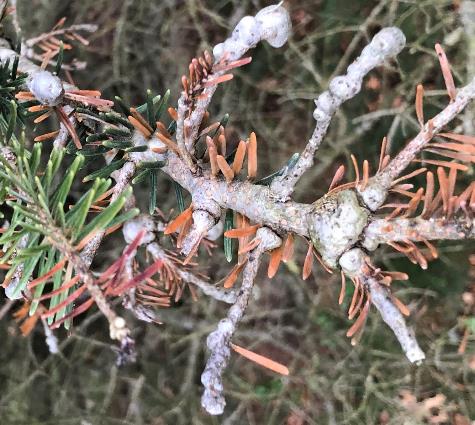 Infested site
8 Fraser Firs
20-25 years old
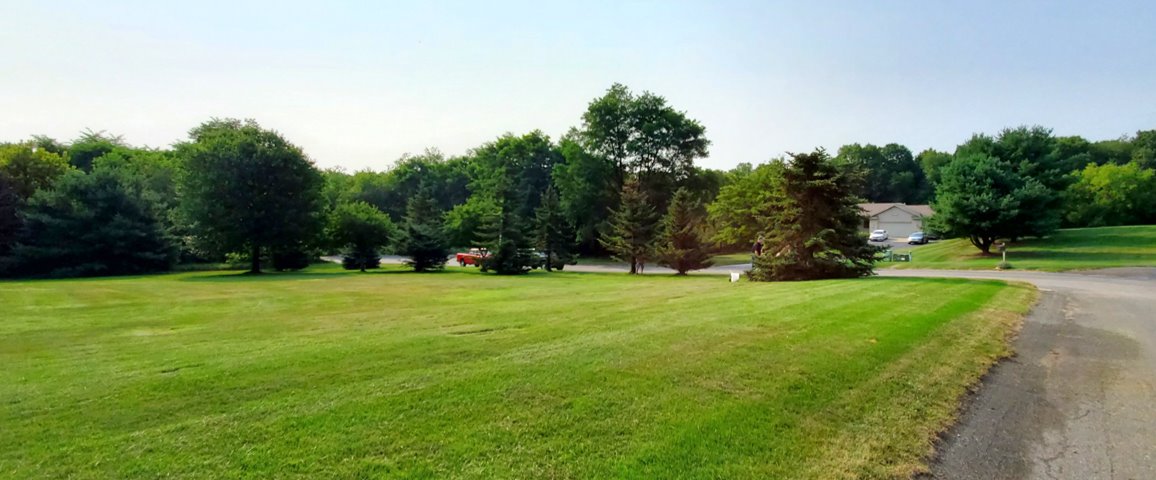 [Speaker Notes: Note that the 8 firs are along the road. Several other firs had lined the road from the photographer to the corner that had been removed over the last few years. They were most likely infested before they were taken down – potential for additional spread.  Concern about other similar situations.  Nursery stock believed to bring HWA into the state prior to quarantines as well]
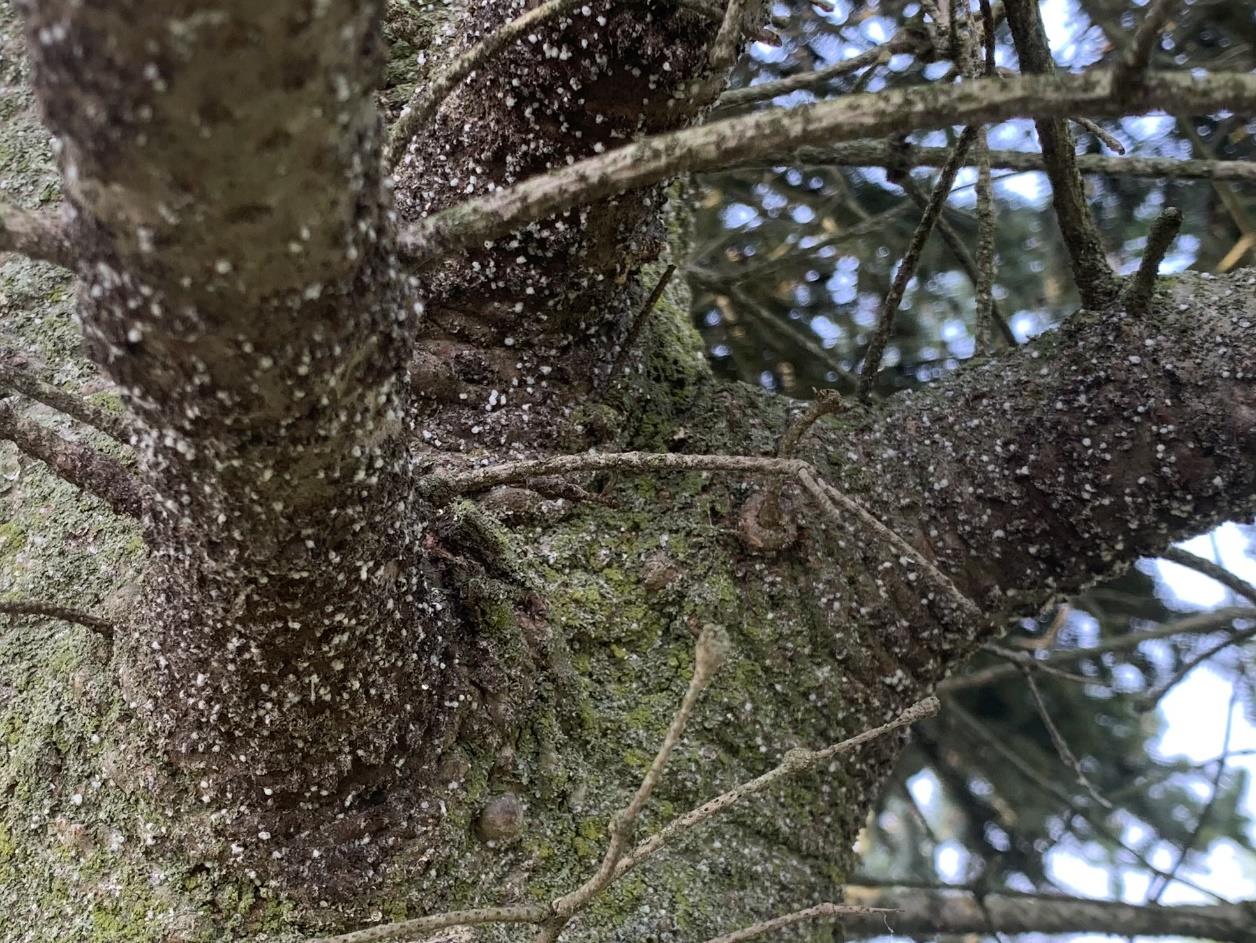 What’s being done?
`
`
Eradication
Surveys
Quarantine
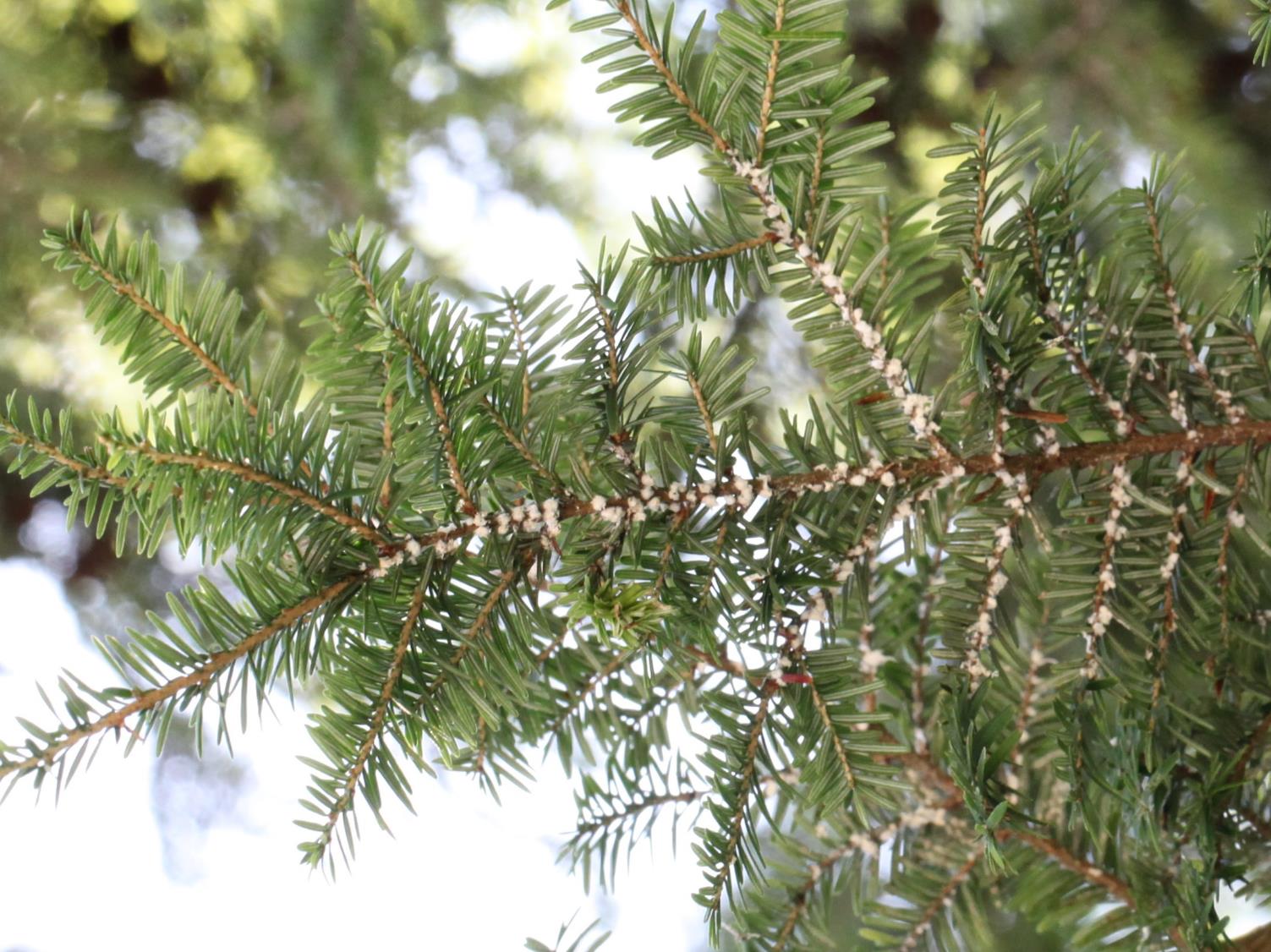 Hemlock Woolly Adelgid
HWA: What to look for
White cottony masses on twig at needle base
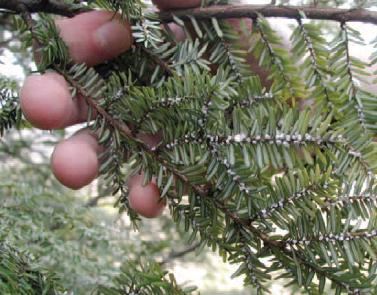 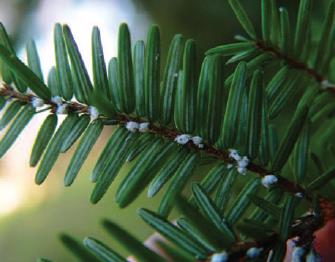 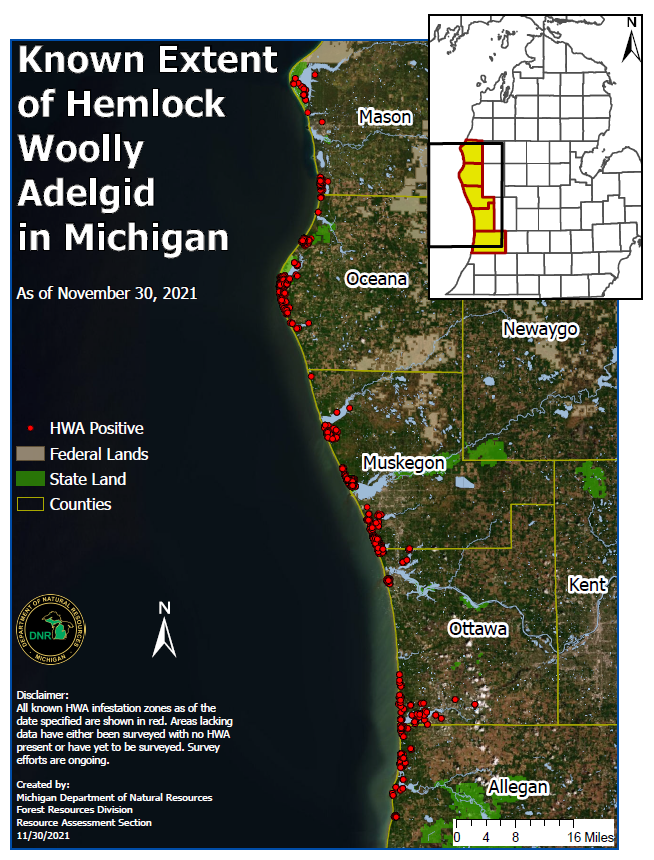 Five Counties – 110 miles
20,000 acres infested
Top-Down Approach
[Speaker Notes: First detections 15+ years ago are thought to be from infested nursery stock and to be successfully eradicated.  Much of current distribution recognized over the past 5 years or so- single tree infestation further north in Benzie county confined to a single tree and eradicated. Most of Michigan’s 176 million hemlock are north of existing infestation]
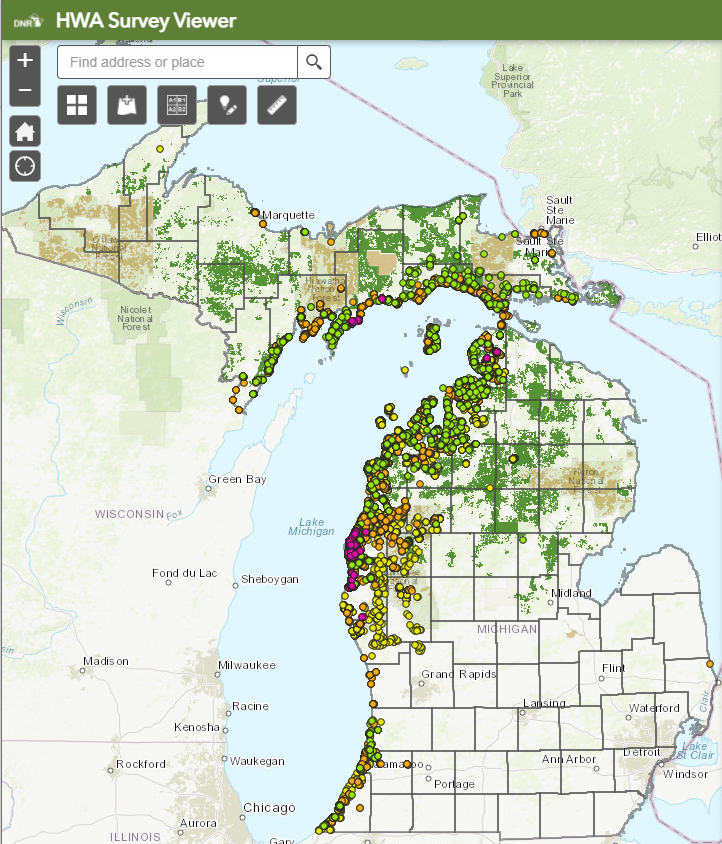 Survey Efforts Since 2018
Multiple partners
14,419 acres surveyed
38 Counties
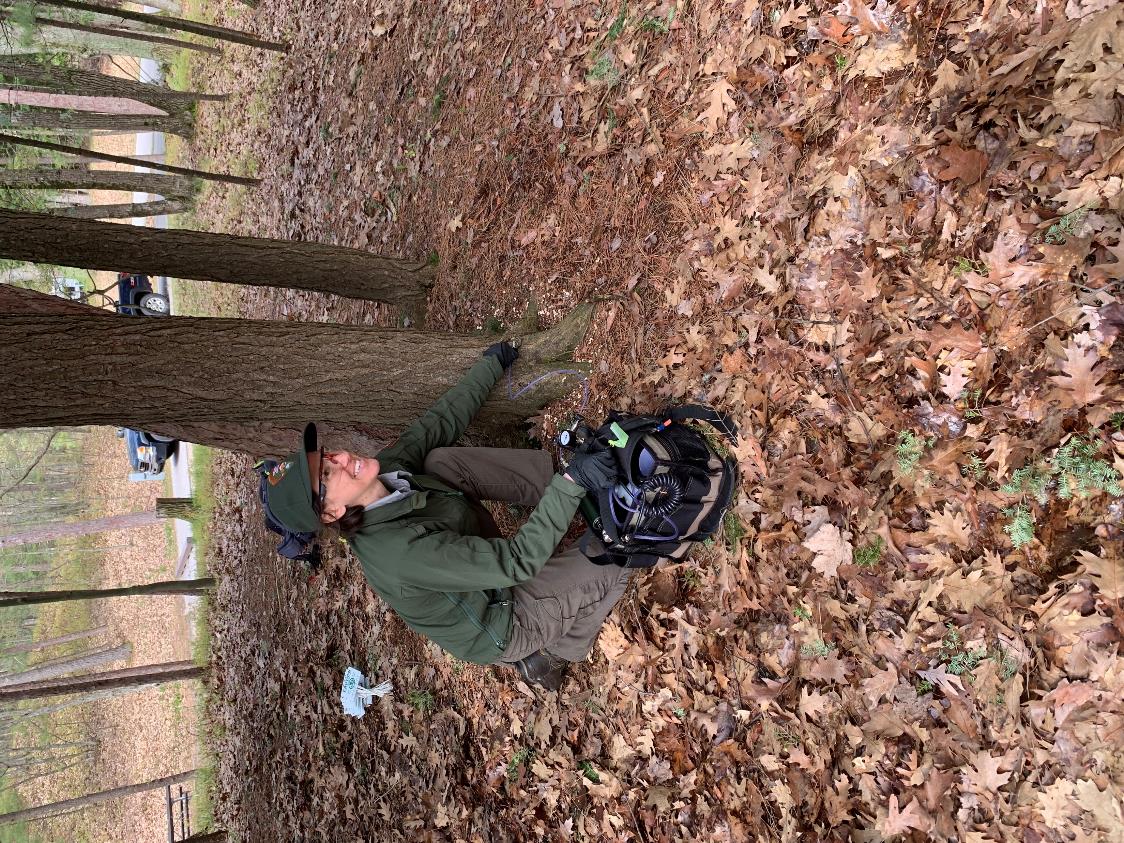 Treatments
Focused on northern extent

7,500 acres and 118,500 trees since 2017

~40% known infested acres treated
Oak wilt
[Speaker Notes: 6 miles NE of Iron Mountain]
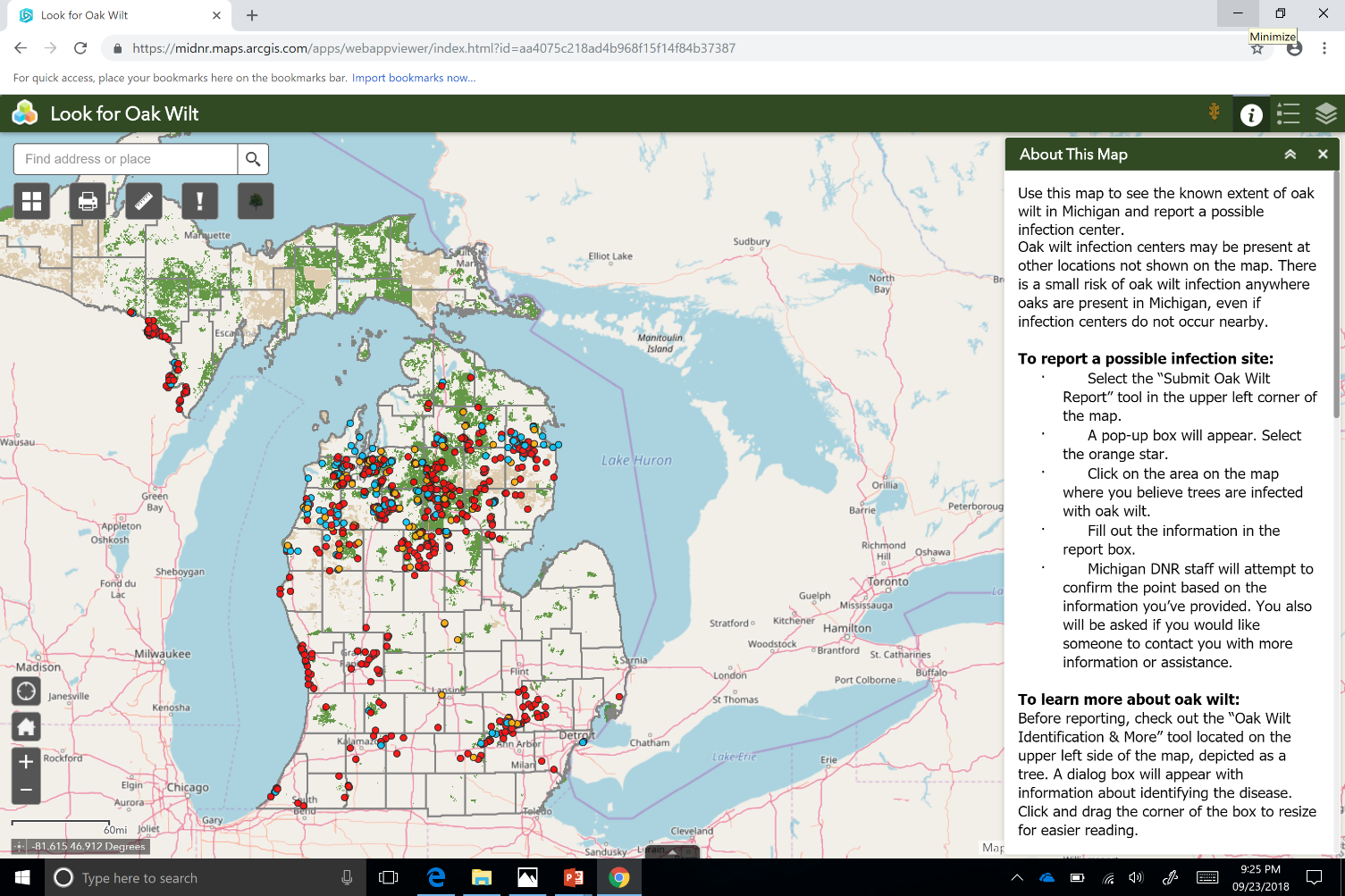 Oak Wilt Symptoms: pockets of dead trees
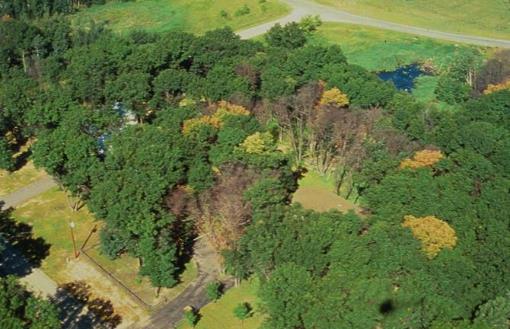 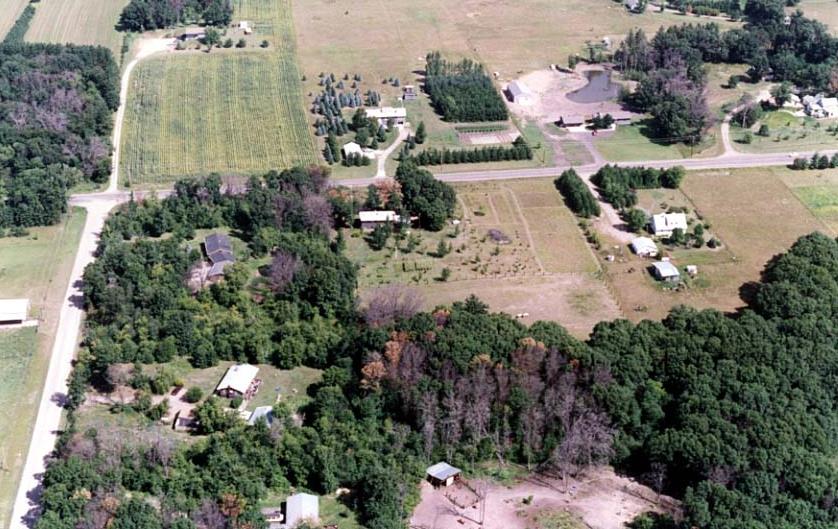 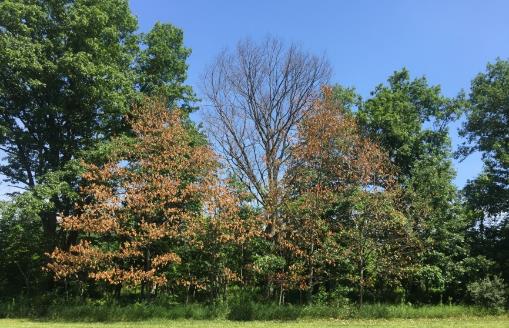 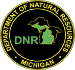 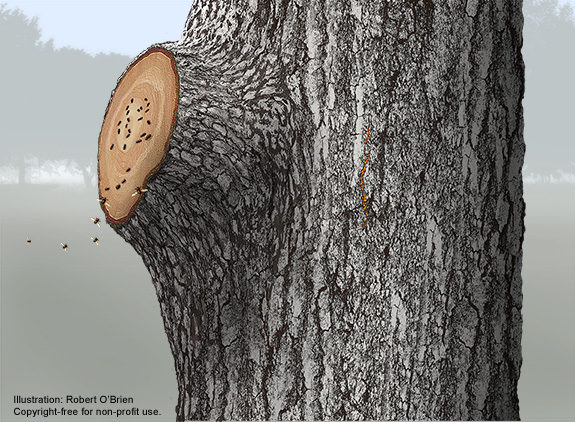 Oak wilt: Overland spread
Wounding
April 15-July 15
[Speaker Notes: In northern MI, MSU found more than 95% of contaminated beetles captured during the growing season were in Mid-May to mid-June.  6 species of Nitidulids were found carrying spores, DD not worked out for all of them.At a site with extremely high disease pressure, 3 contaminated beeltes were detected in August.  They were unsuccessful at even  artificially infecting trees before mid March or after September.  12 field sites were evaluated 2x per month from March to November for 2 years.  Mats were never found before late April.]
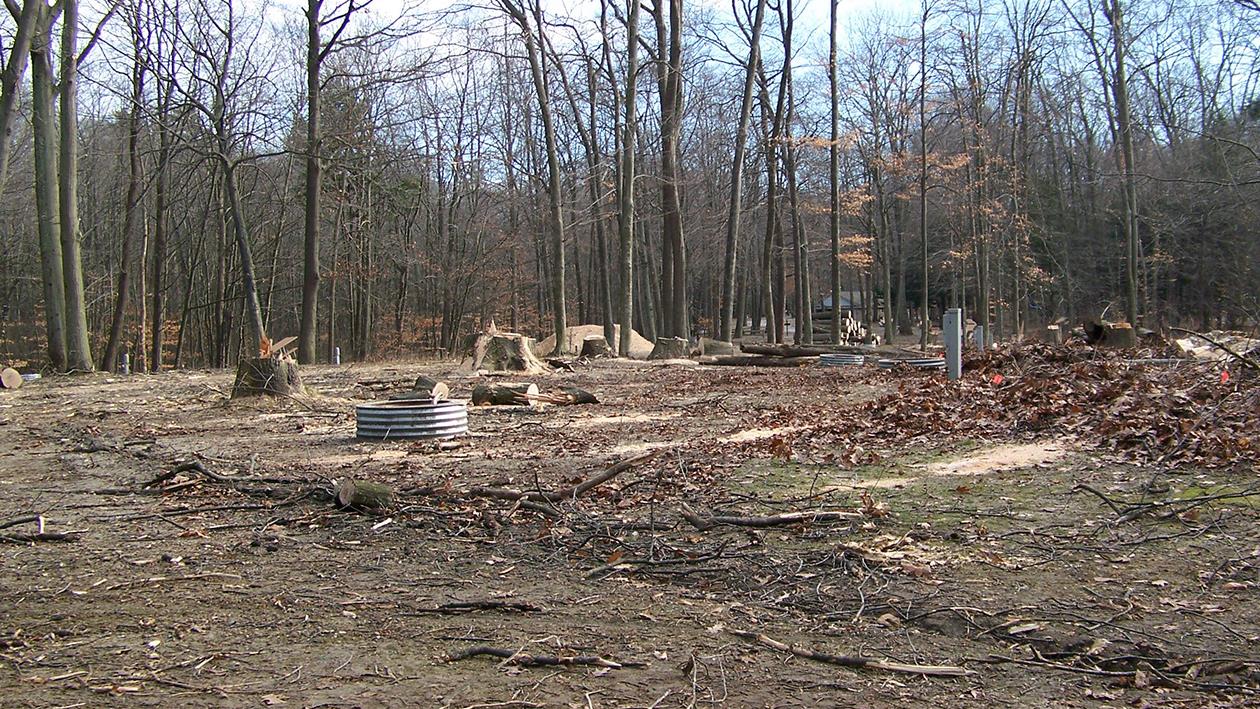 Heterobasidion root disease
(HRD)
Expanding pockets of mortality
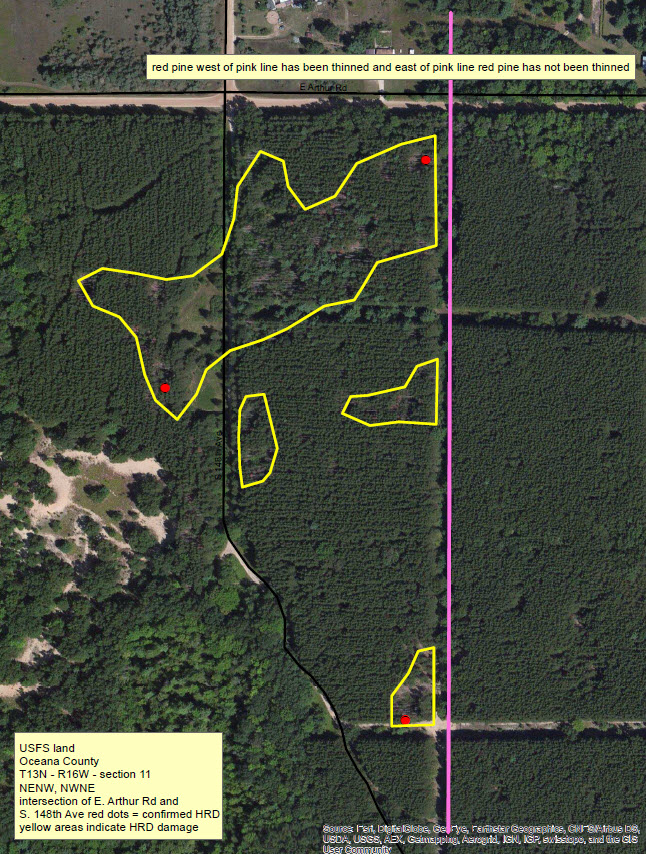 west of pink line has been thinned



east of pink line has not been thinned
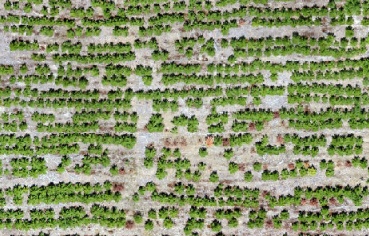 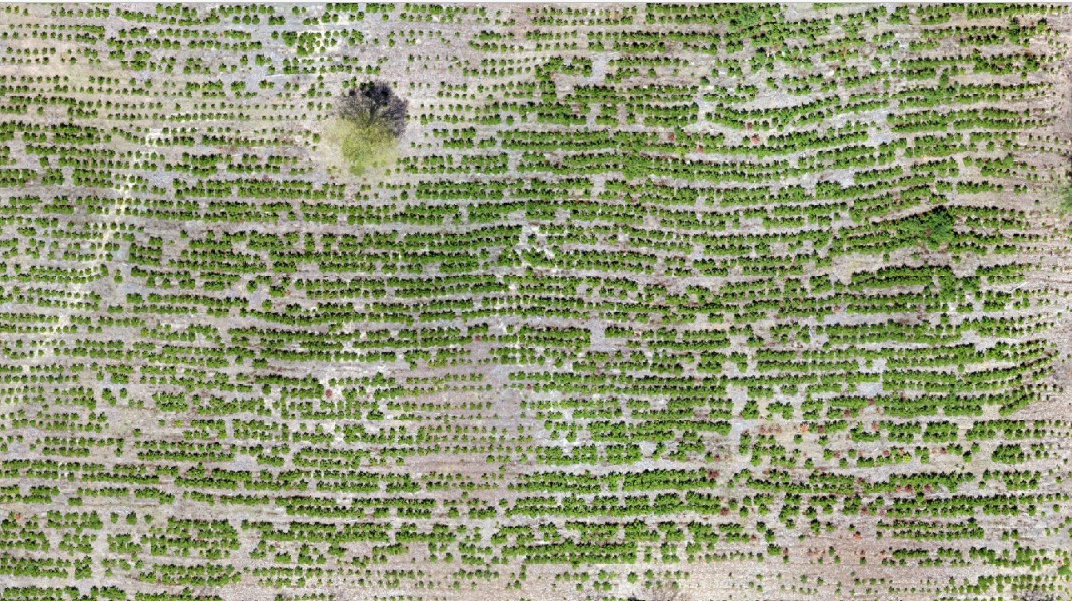 Disease of the site…
[Speaker Notes: Young HRD stand in GT County 6 years after planting. The stand is currently aged at 9 years, the imagery was taken in May of 2019, and the HRD was discovered in 2018. Not all mortality is from HRD]
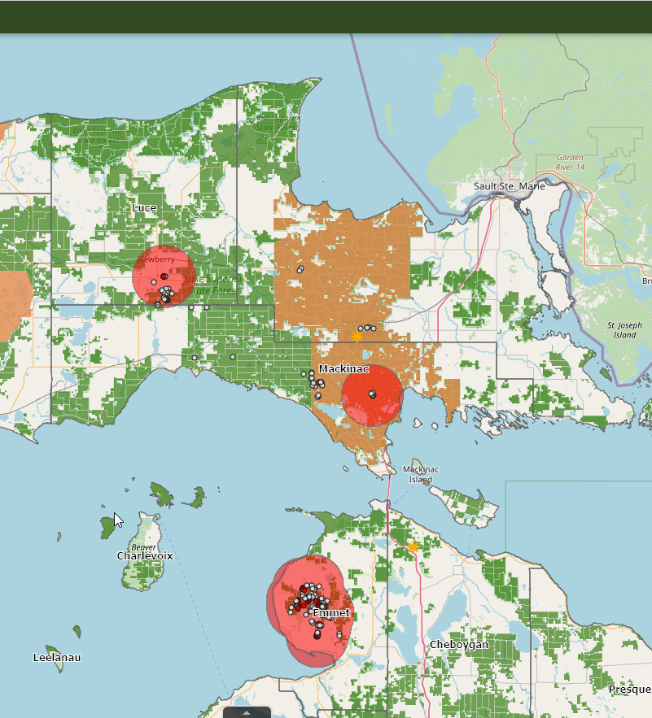 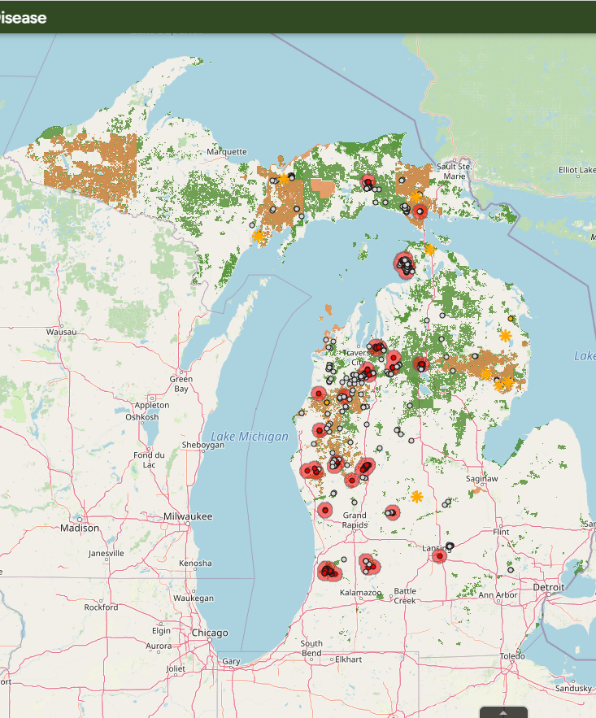 michigan.gov/foresthealth
[Speaker Notes: Majority of spores within 1000 feet, less than ¼ mile from the source. Disease typically moves 3.5-6.5 feet per year]
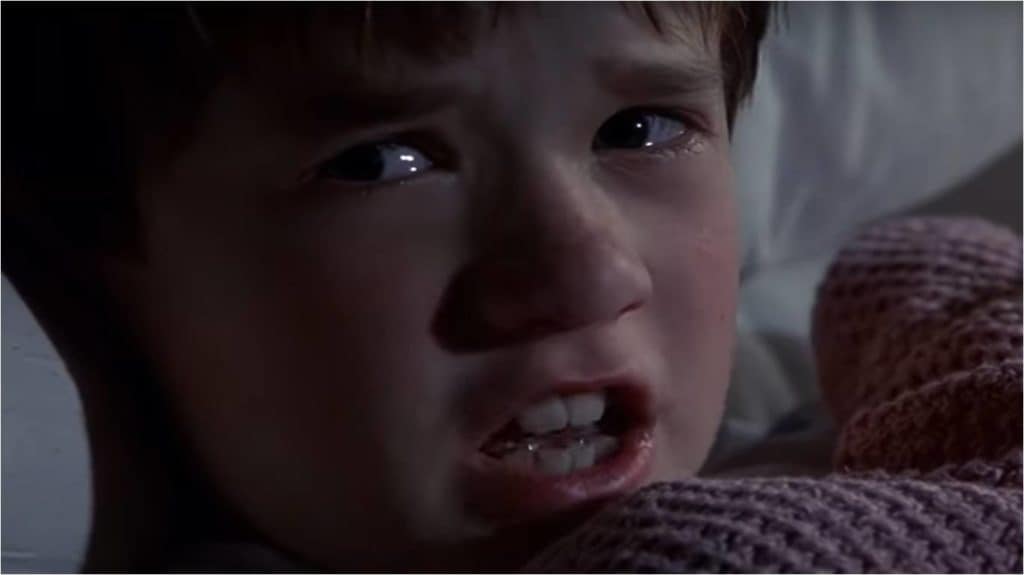 I see dead trees…
Report Suspect Invasive Forest Pest Infestations
Phone: (800)292-3939 
	     (MDARD Customer Service Center)
Online: www.misin.msu.edu
Email:   MDA-info@Michigan.gov
              DNR-FRD-Forest-Health@Michigan.gov
Exterior firewood quarantine
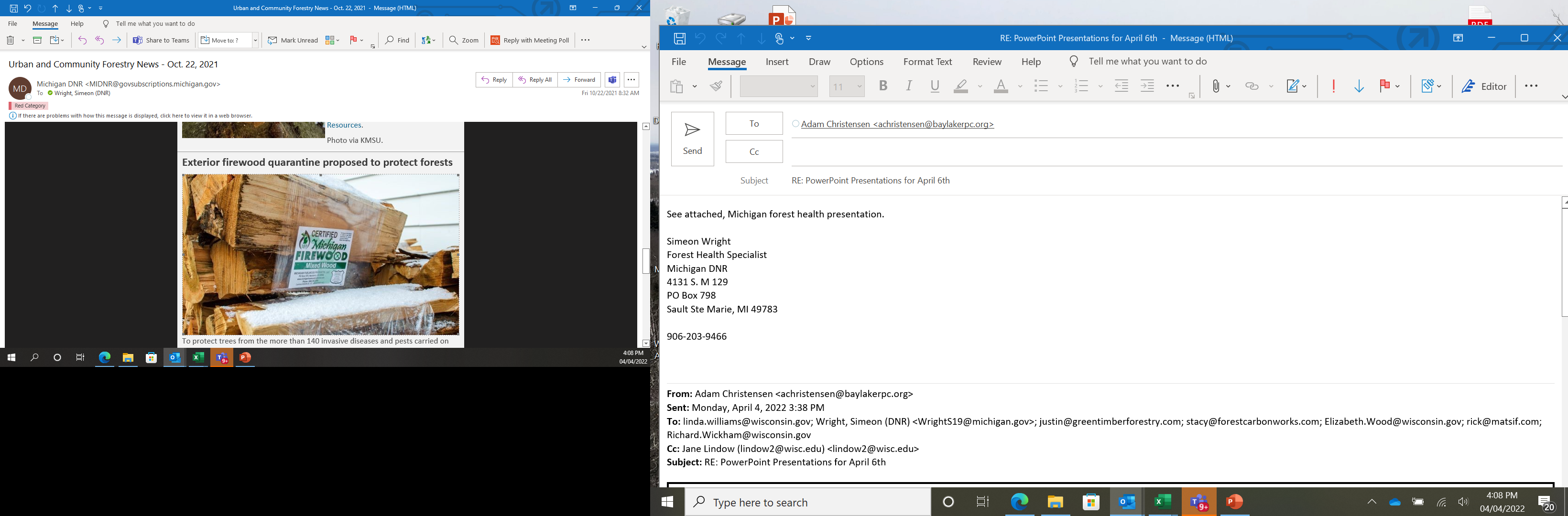 [Speaker Notes: Firewood from out of state must be heat treated, 140 degrees F.  Lumber, wood chips exempt.  Loogs and wood direct to mills for immediate processing is exempt.  Slab wood produced from out of state sources requires compliance agreement.]
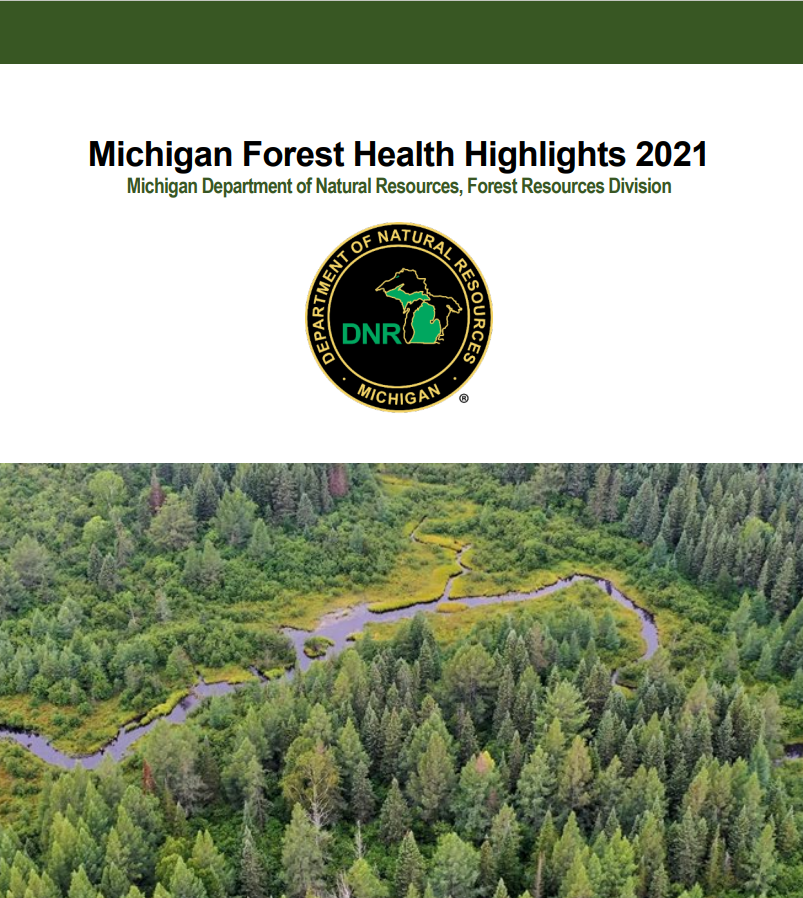 www.michigan.gov/foresthealth